Percentage of adults in who smoke in California, by congressional district
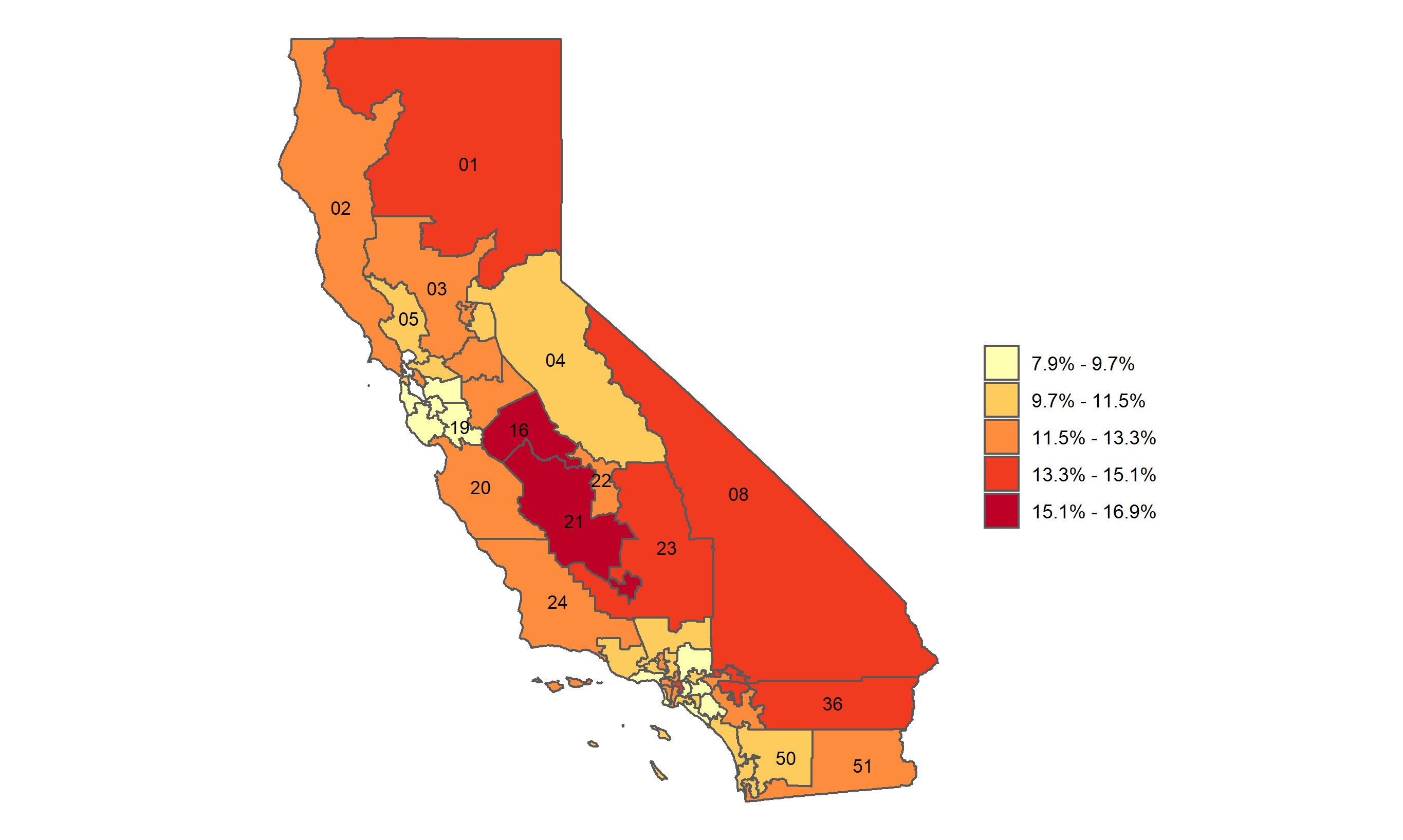 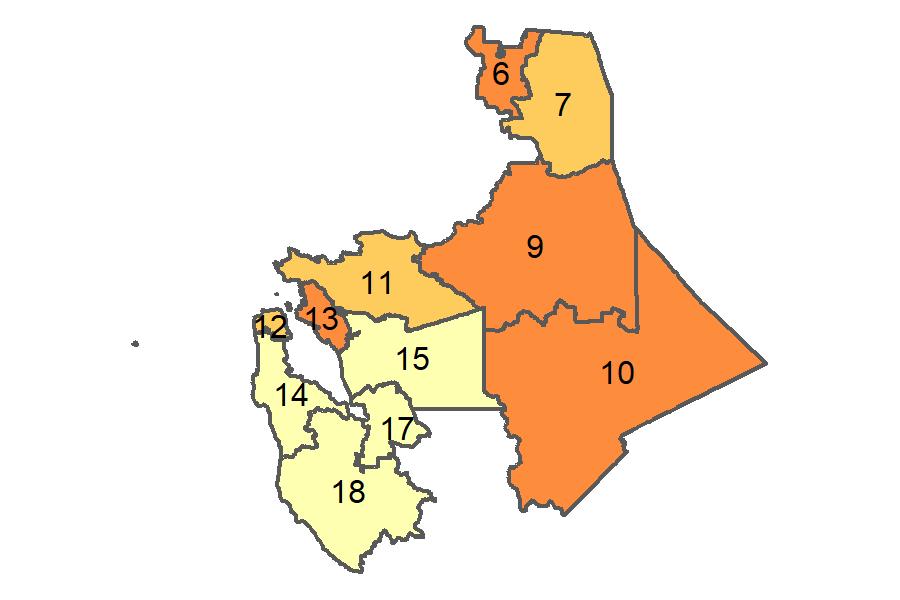 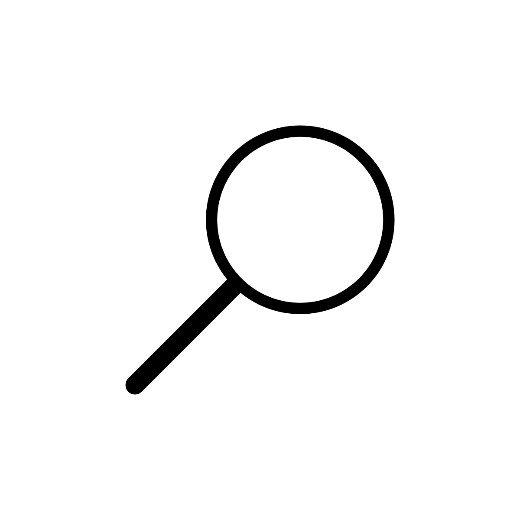 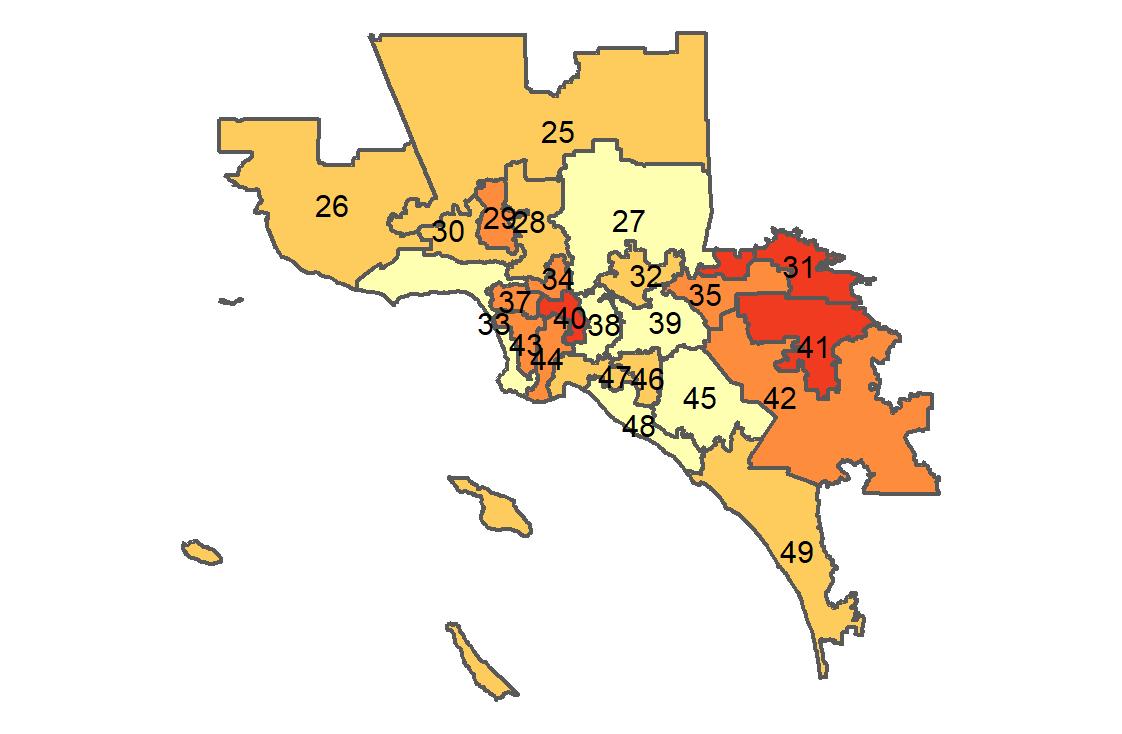 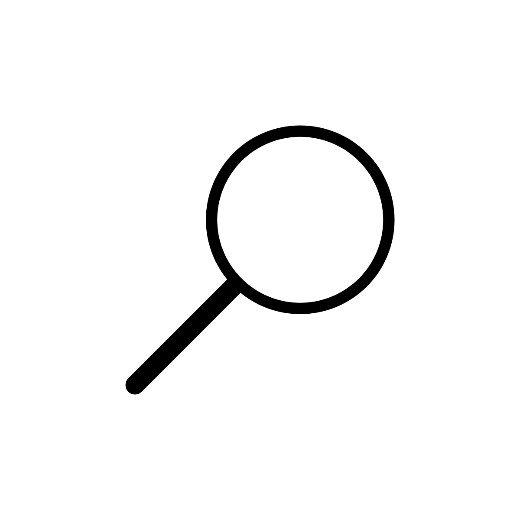 Source: Behavioral Risk Factor Surveillance System, CDC.
1